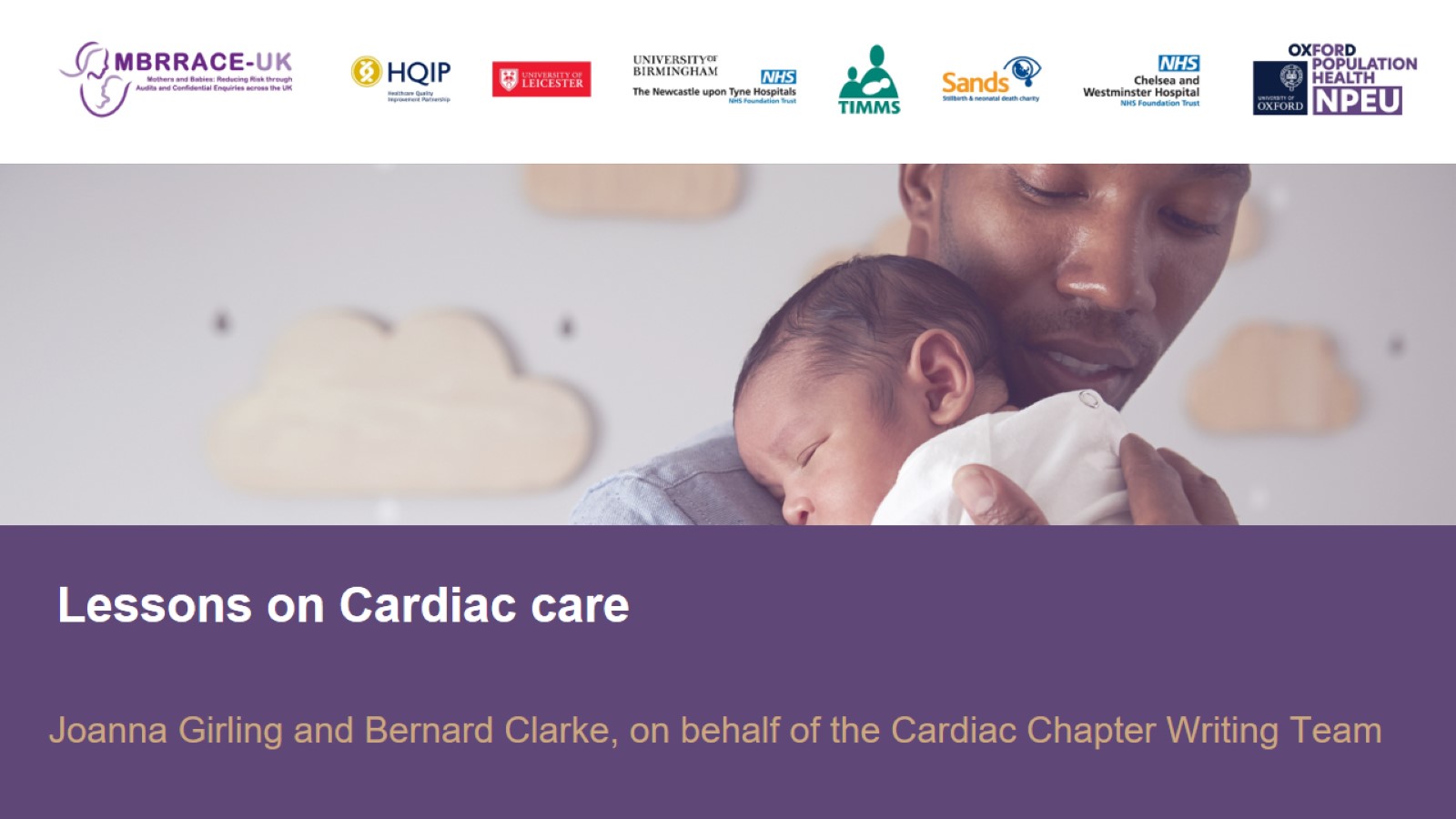 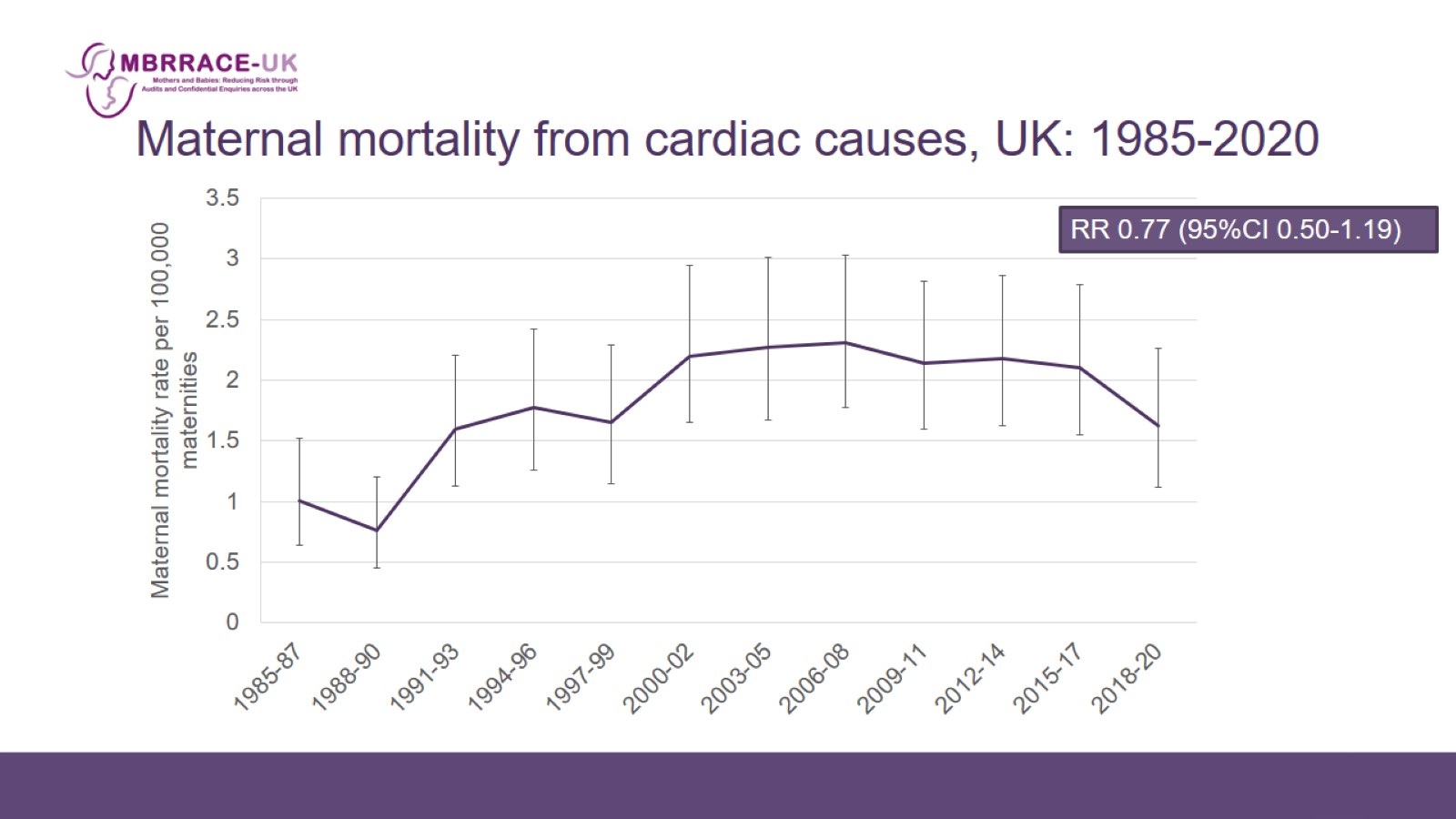 Maternal mortality from cardiac causes, UK: 1985-2020
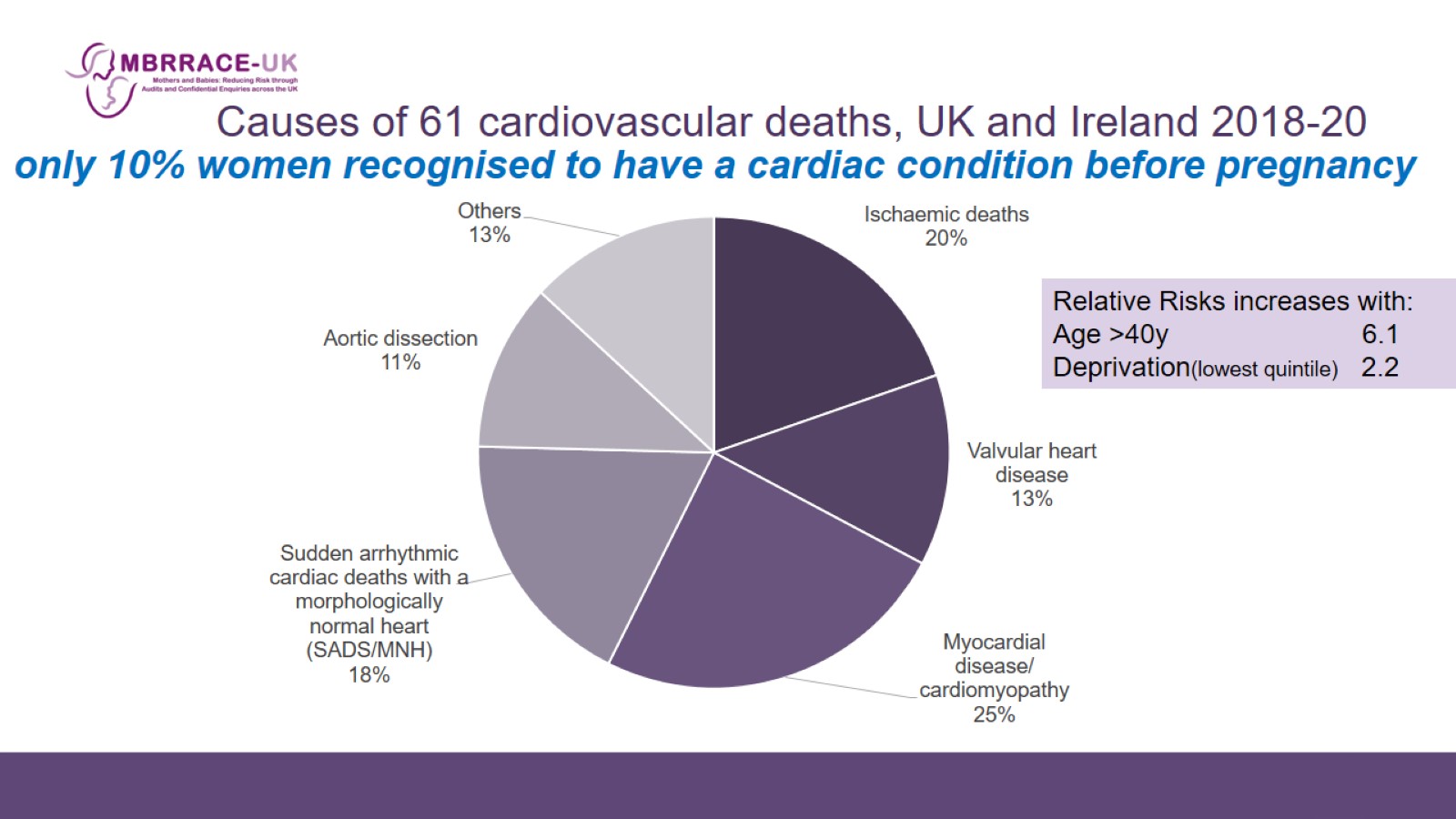 only 10% women recognised to have a cardiac condition before pregnancy
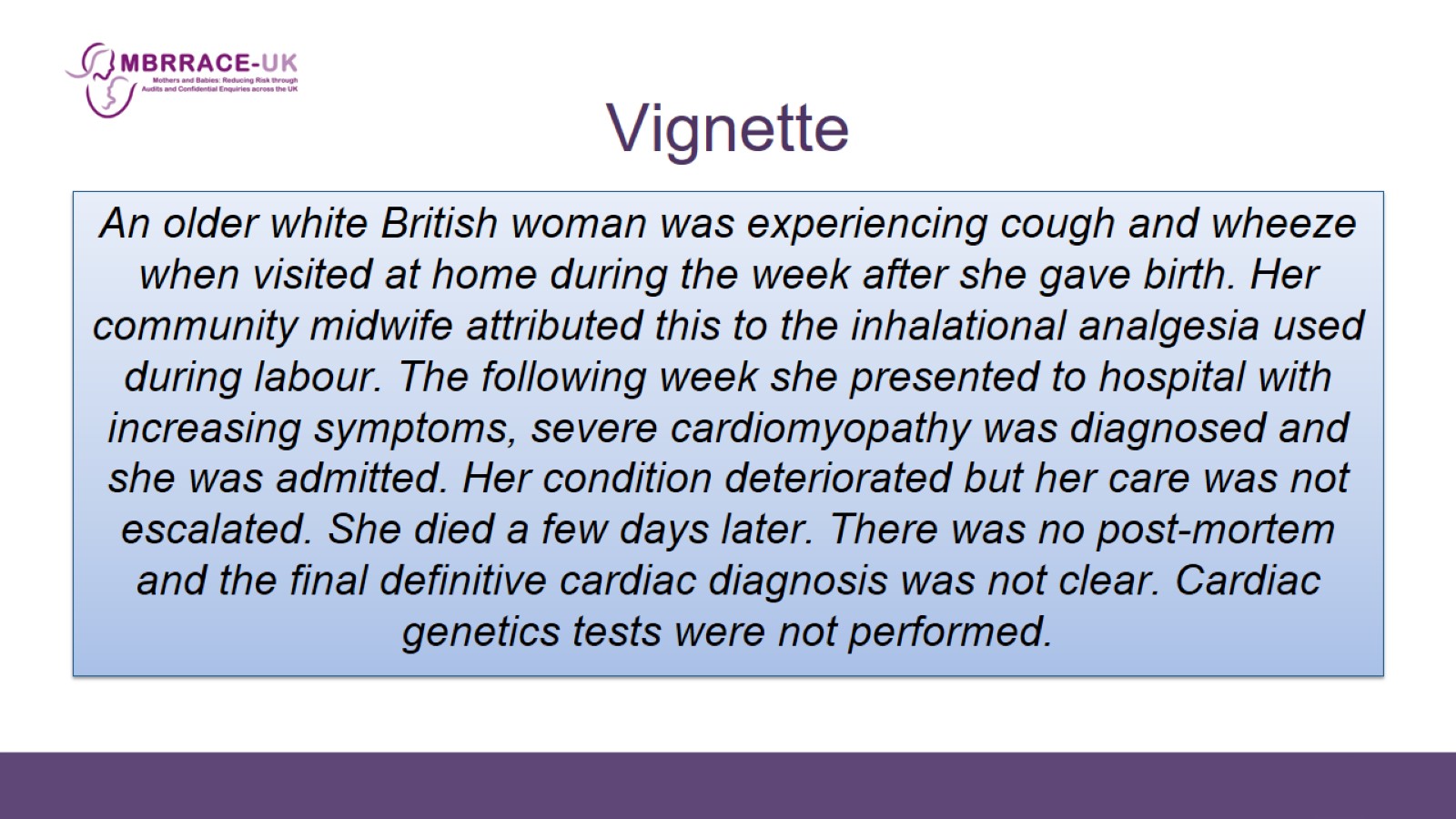 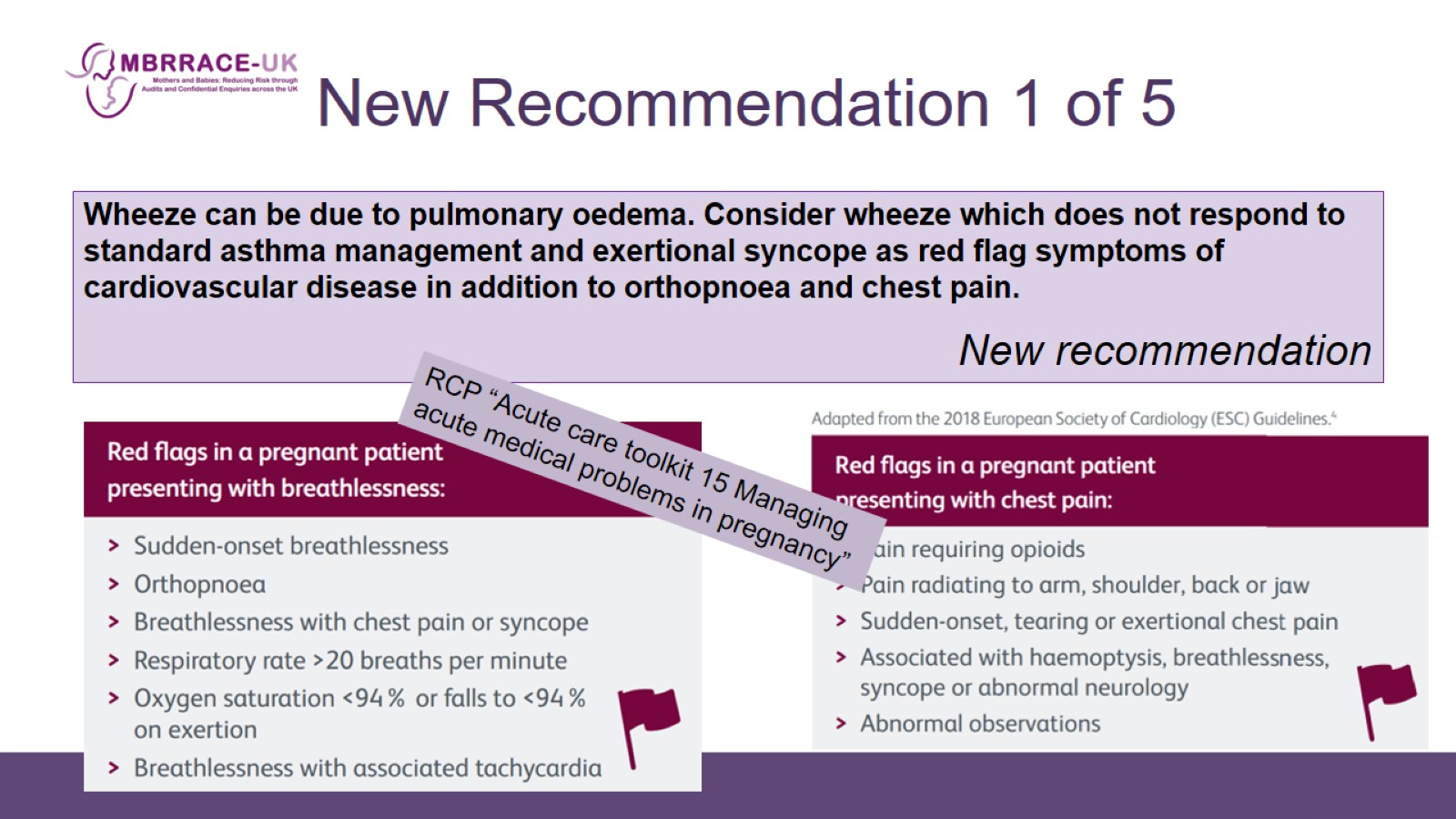 New Recommendation 1 of 5
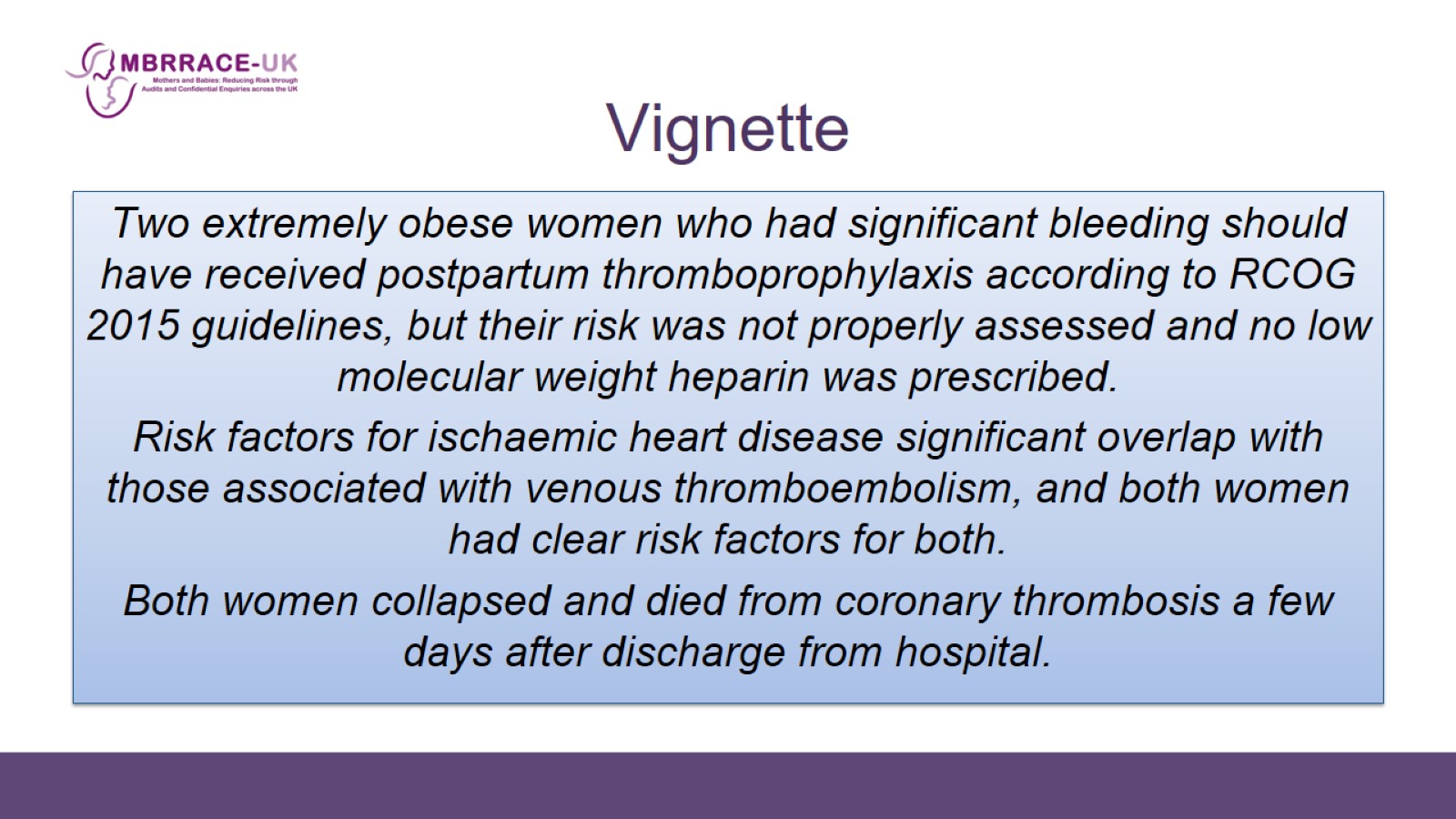 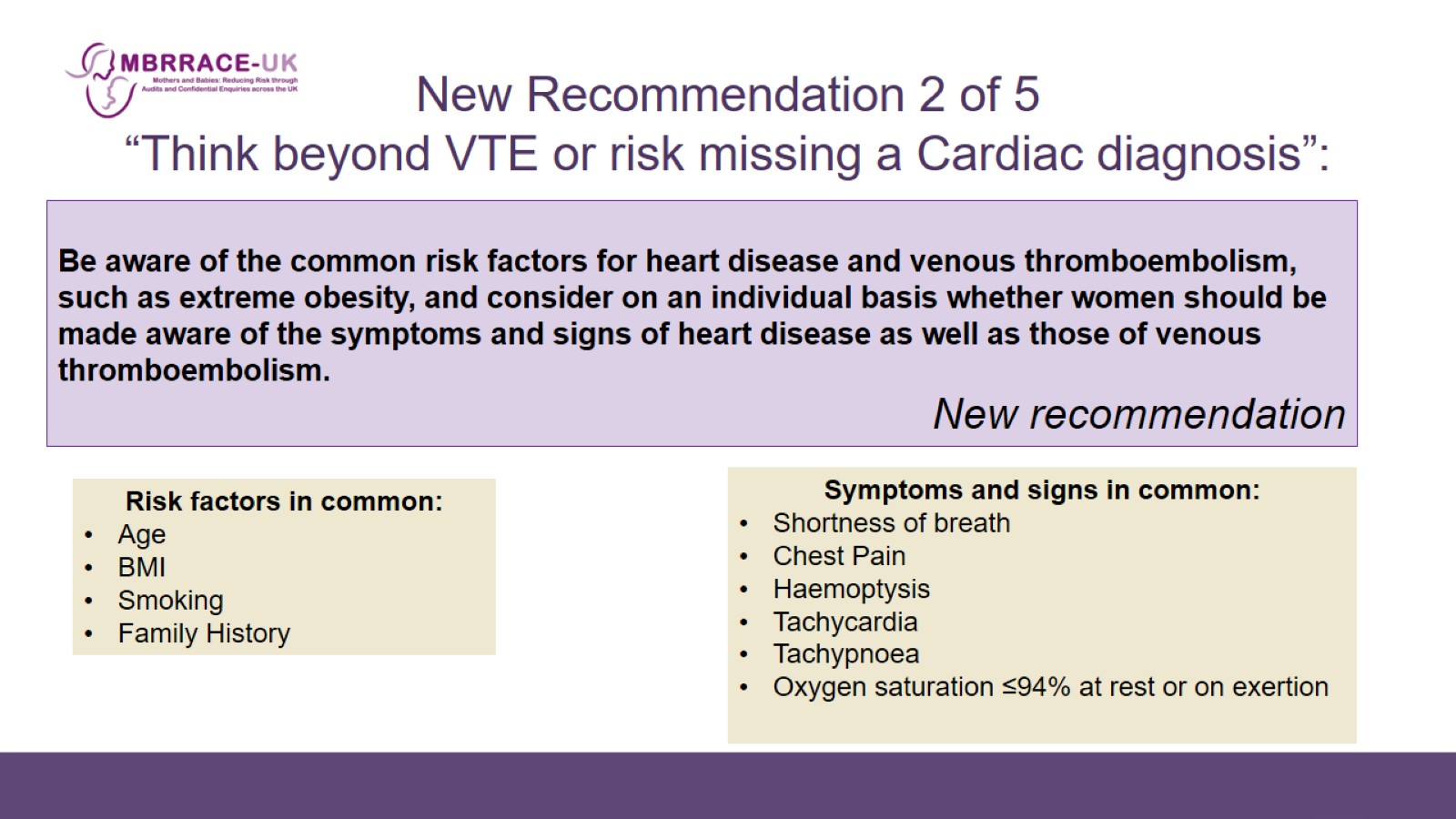 New Recommendation 2 of 5“Think beyond VTE or risk missing a Cardiac diagnosis”:
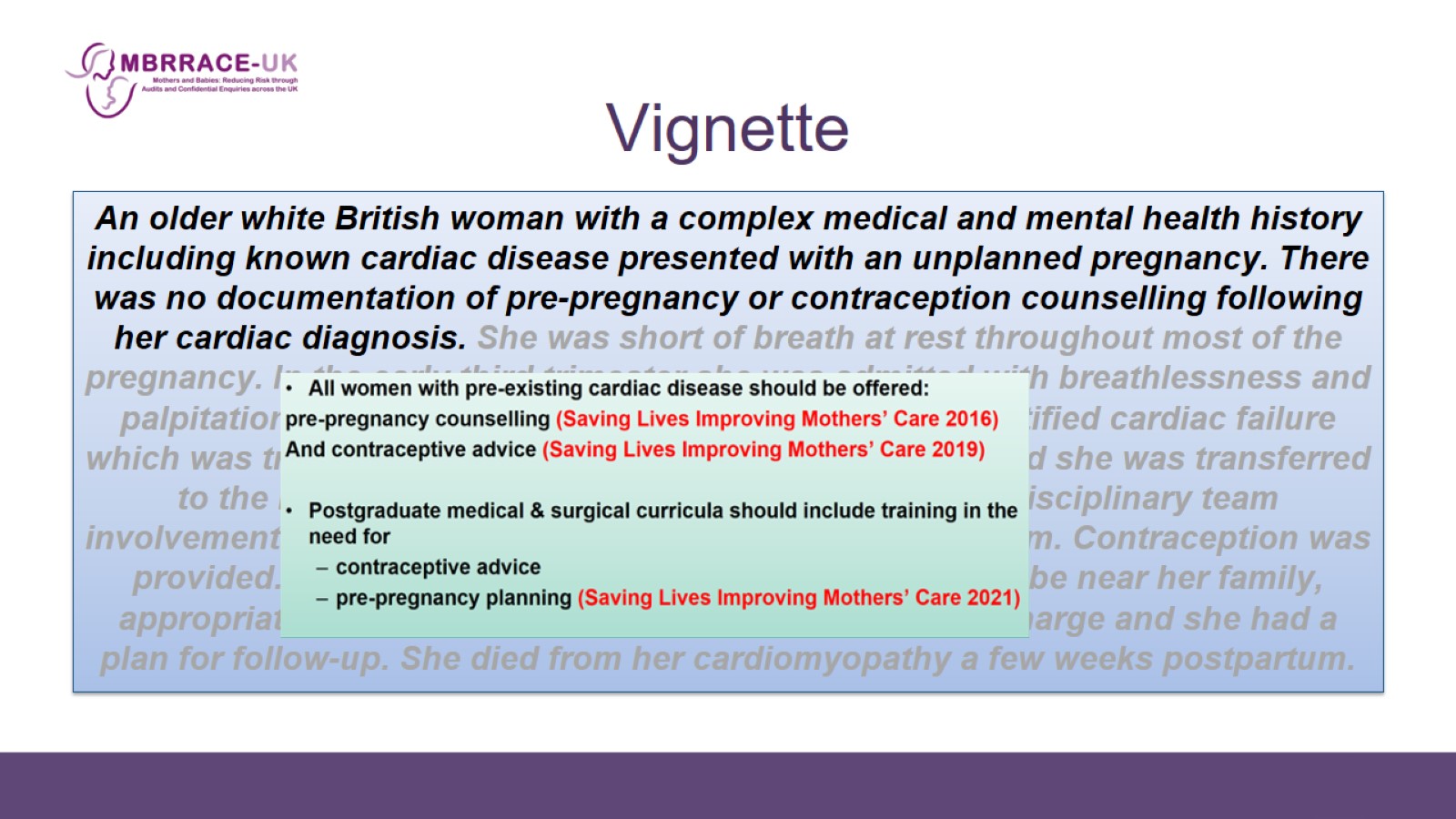 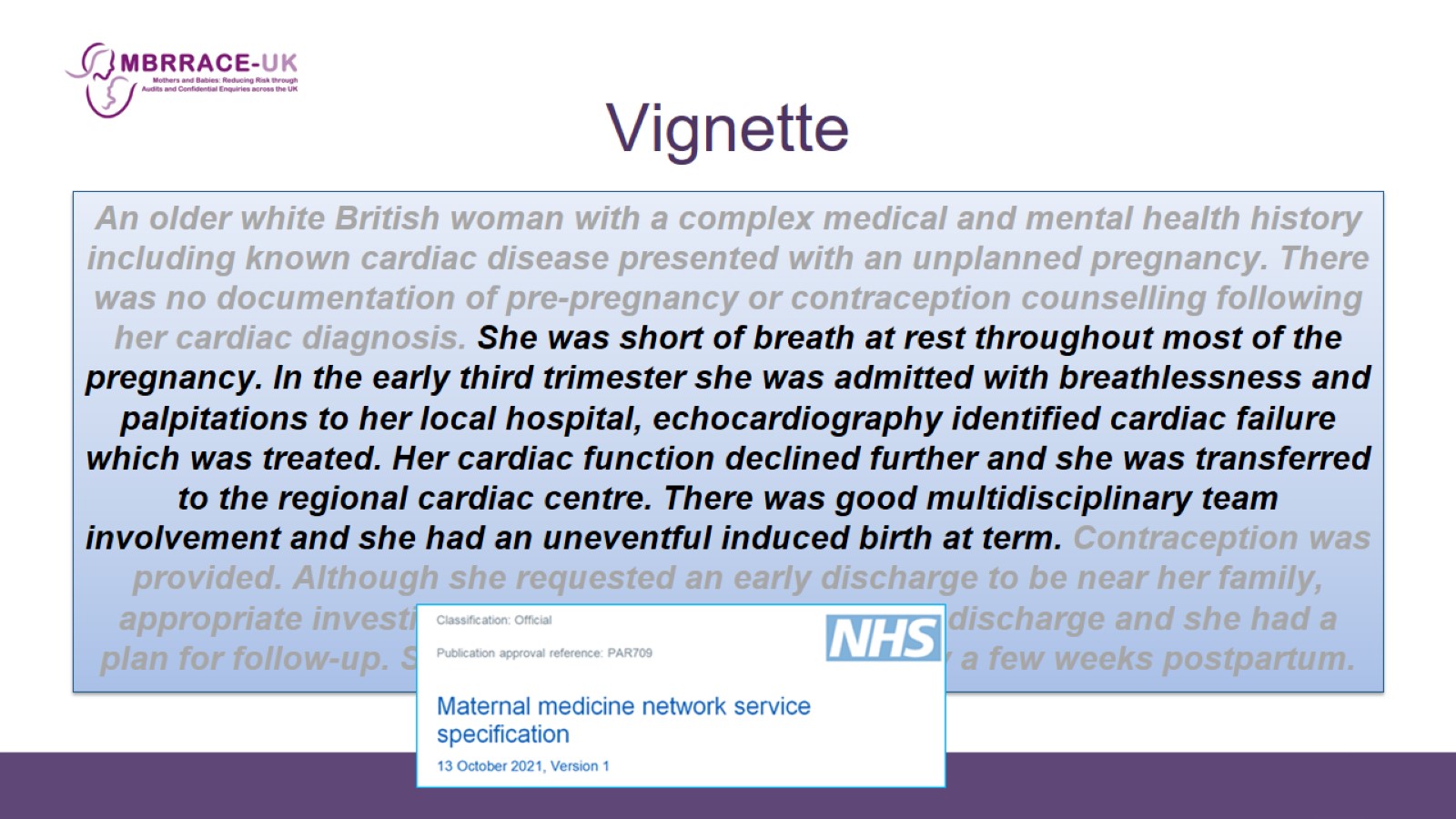 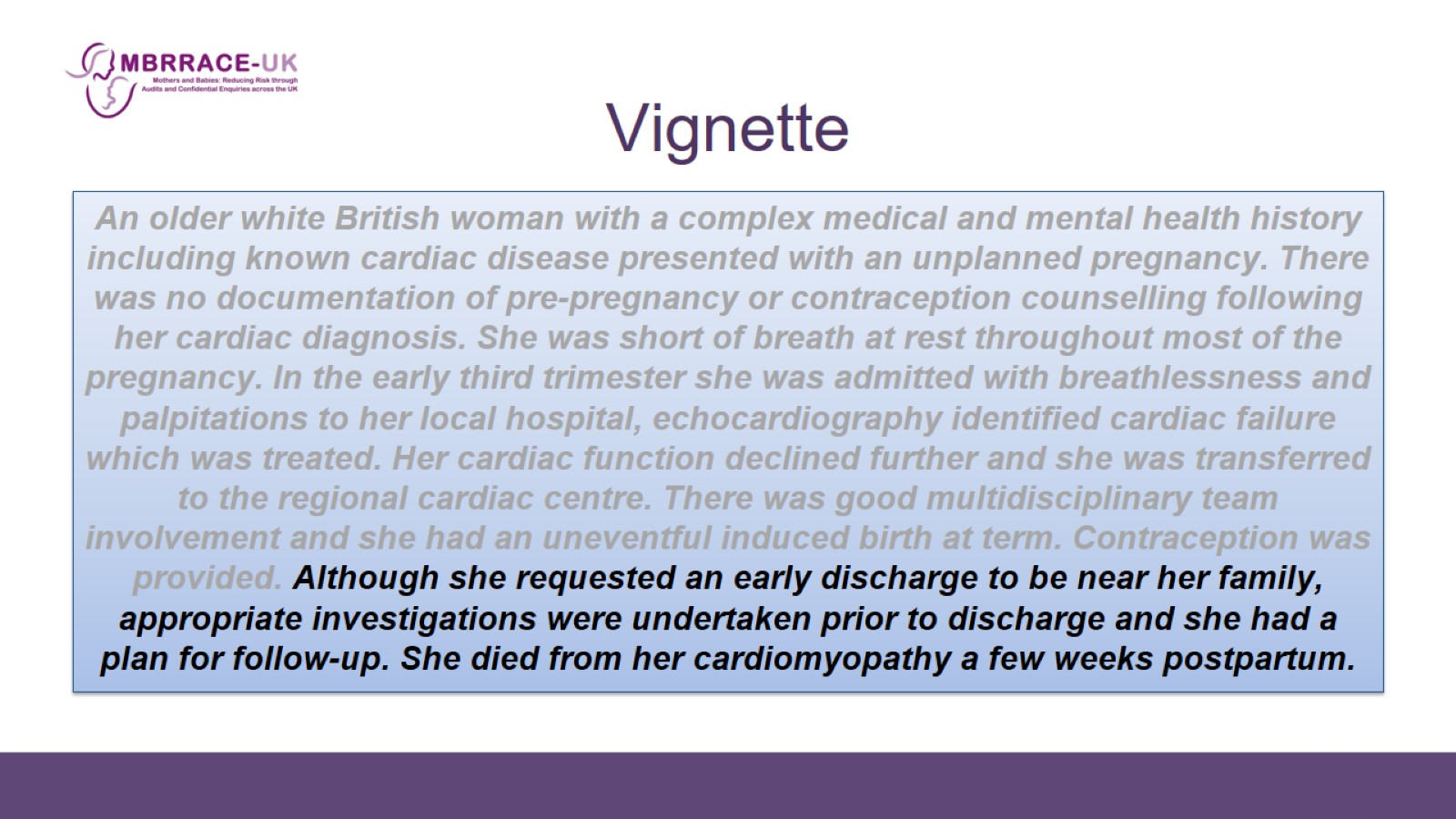 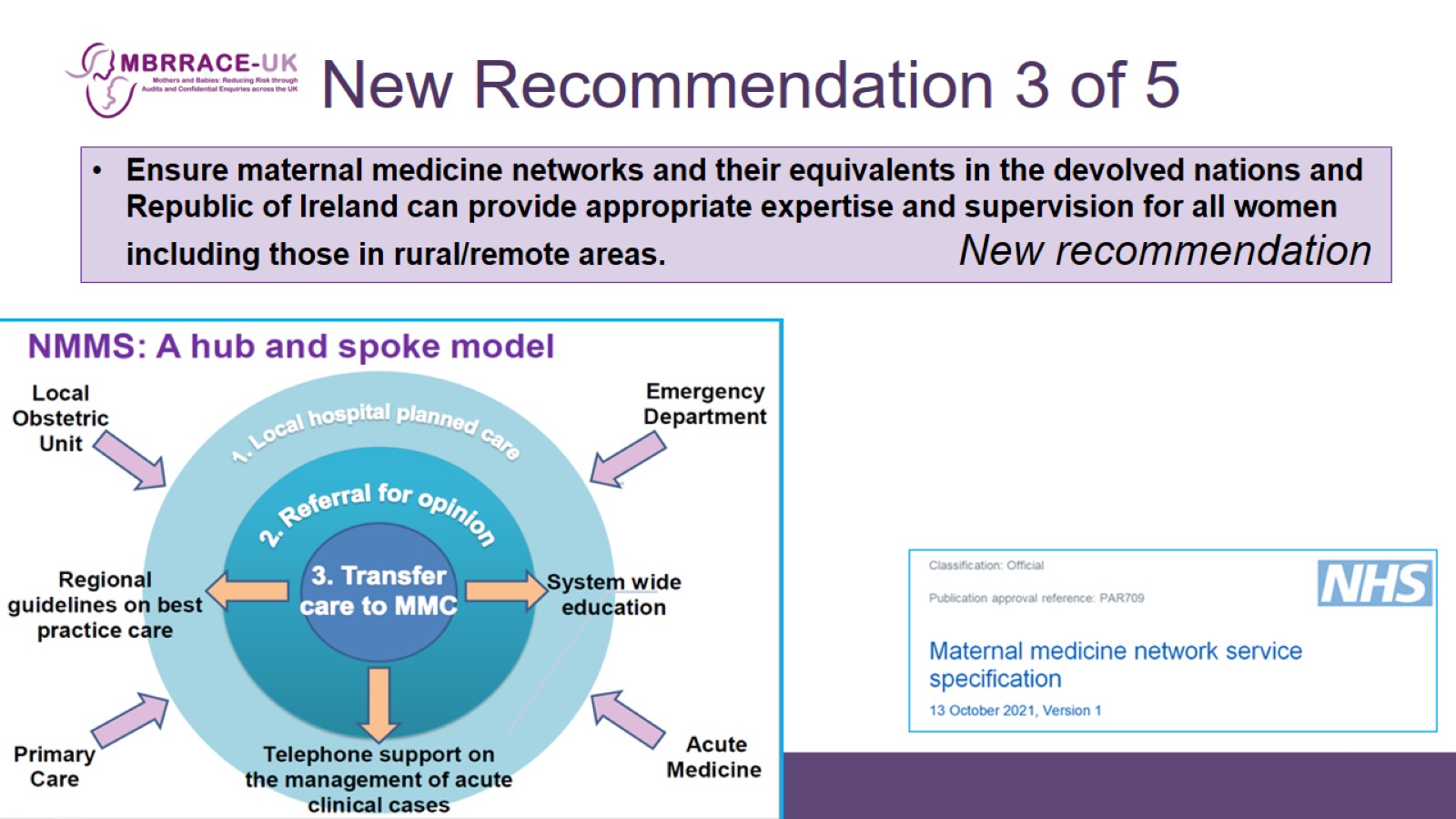 New Recommendation 3 of 5
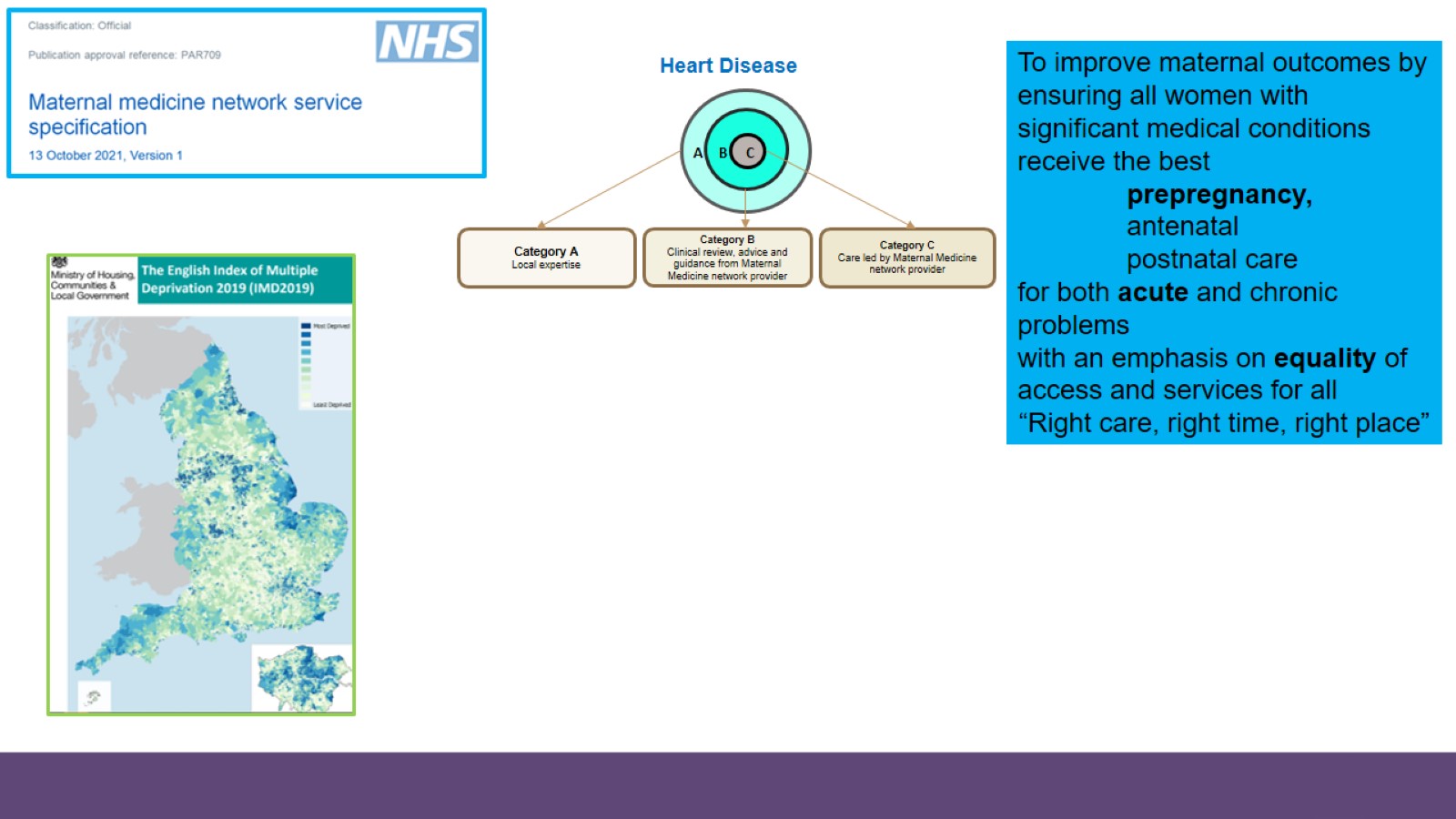 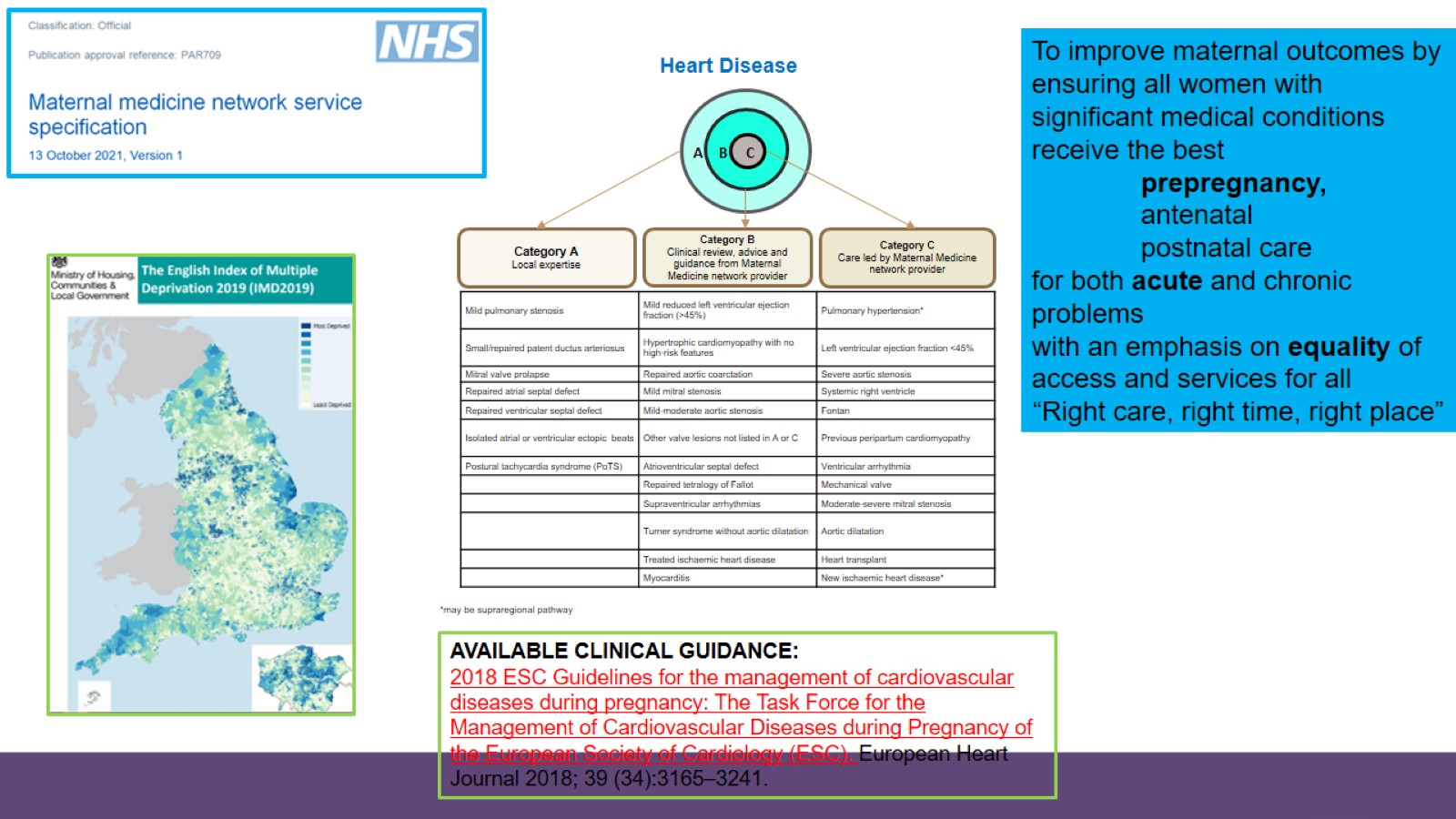 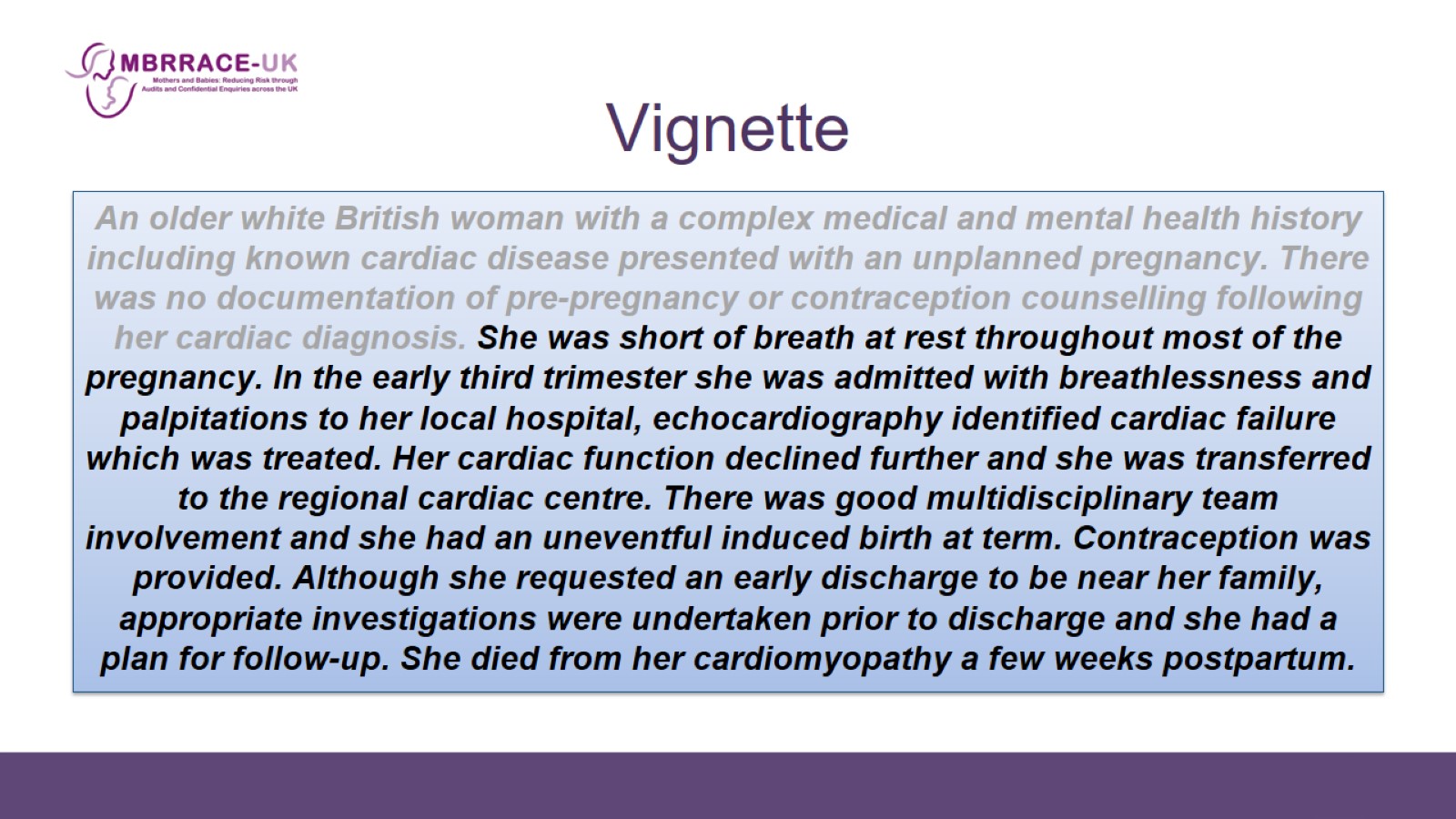 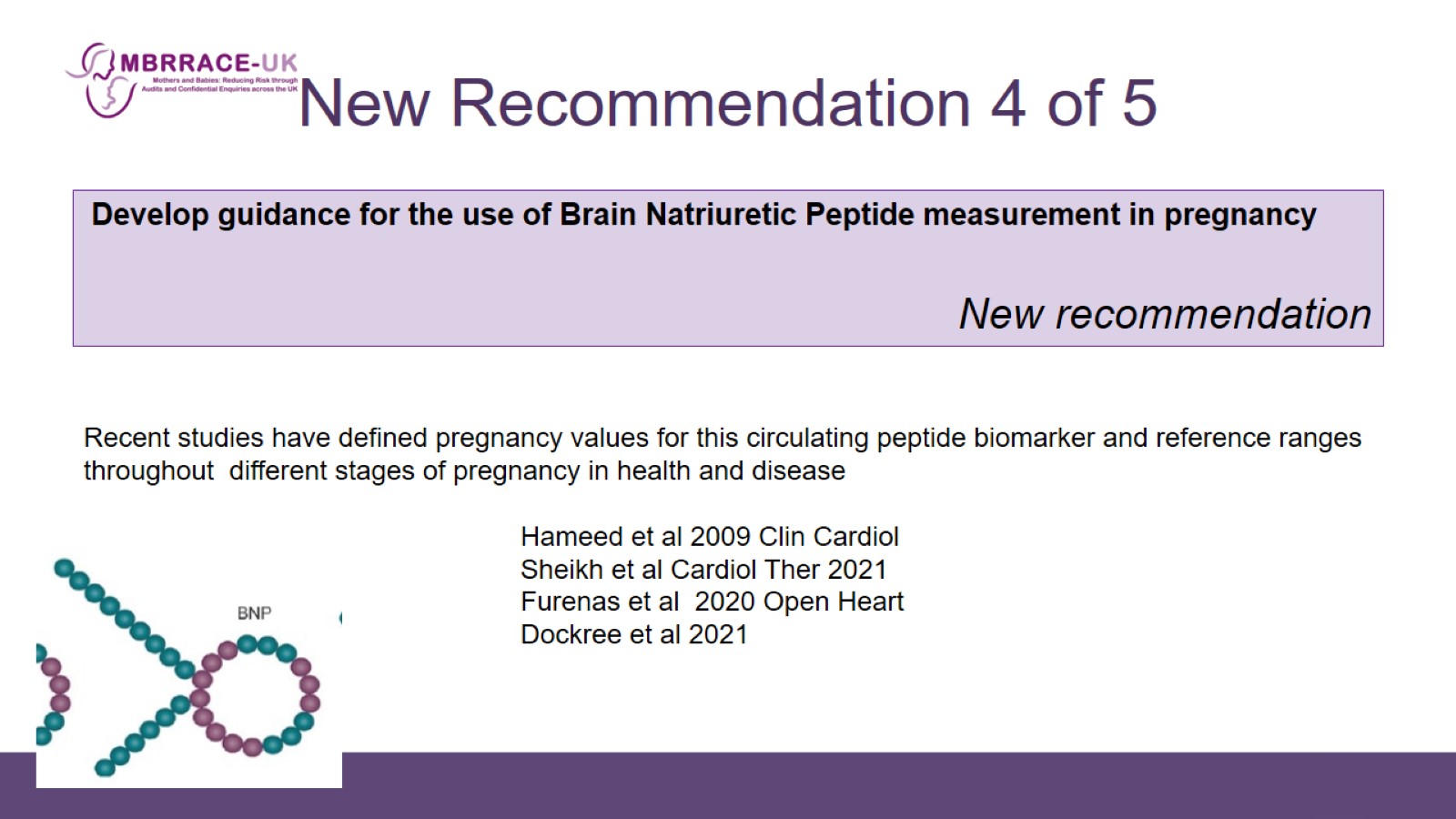 New Recommendation 4 of 5
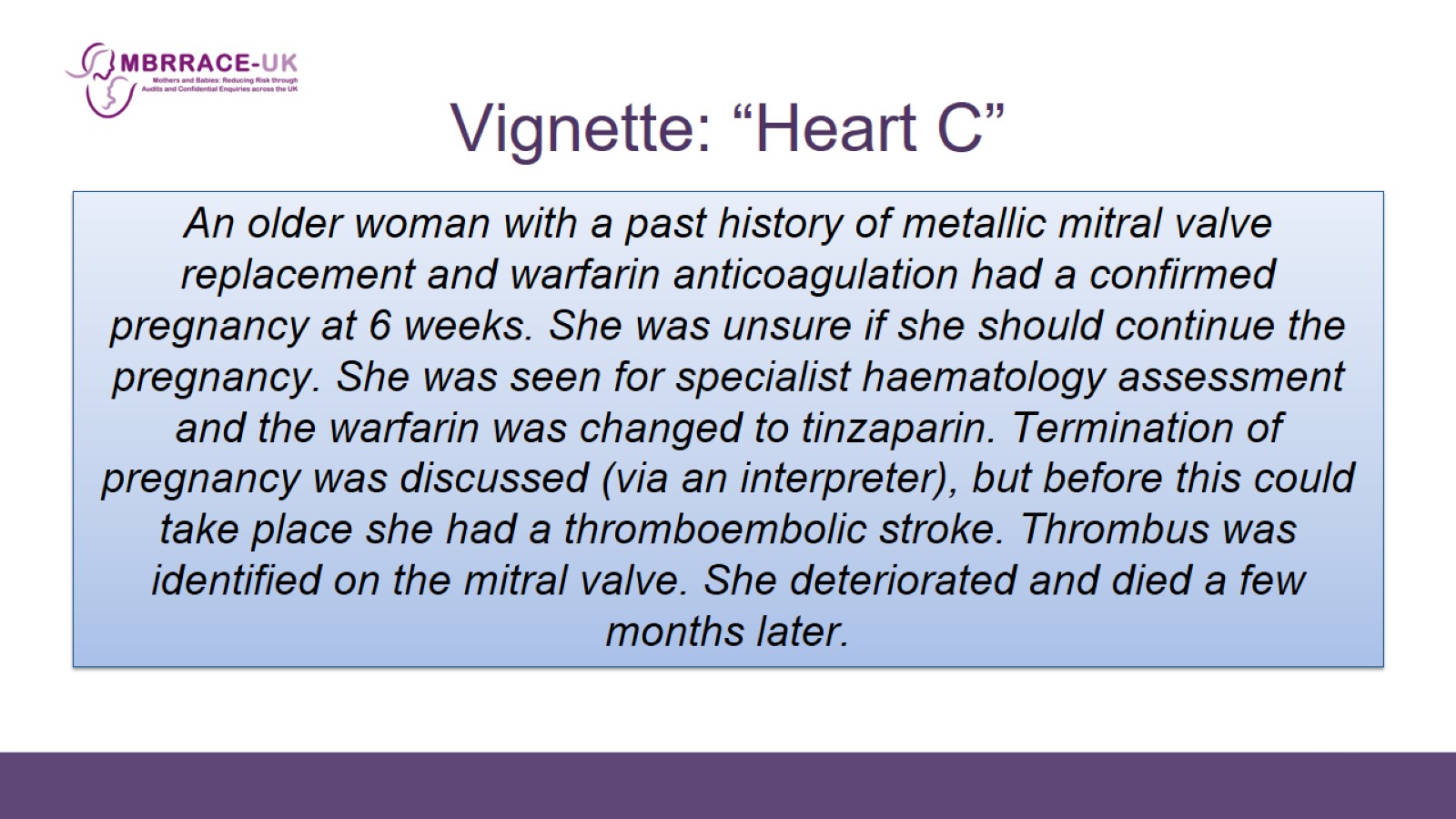 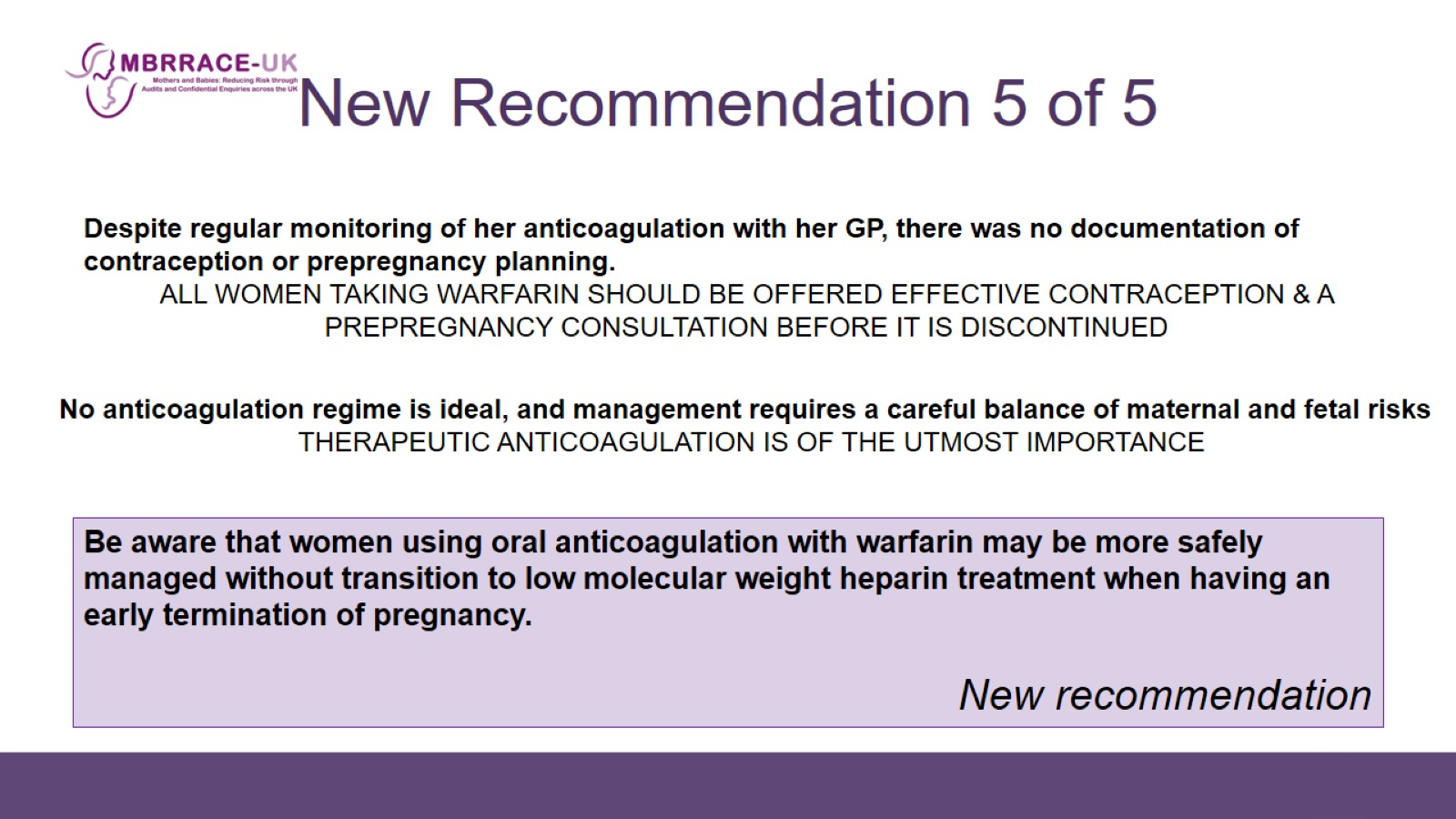 New Recommendation 5 of 5